Ilmiöitä ajassamme
Mielenterveys- ja päihdehoitotyön osaaja ja kehittäjä
Ammattikorkeakouluaste
[Speaker Notes: Kansidia. Käytetään ainoastaan kerran, esityksen alussa.]
Ilmiöitä ajassamme -harjoitustehtävä
Tutustu ajankohtaisiin teemoihin mielenterveystyössä ja tuo esiin ajatuksiasi kehittämistyöstä hoitotyössä, mielenterveys -ja päihdehoitotyön näkökulmasta. Alle on listattu teemoja, joita tulee tehtävässä käsitellä. Suosittelemme tehtävän toteutusta tekstitiedostona tai PowerPoint-esityksenä. 
Teema 1
Mikä on "Terapiat etulinjaan" -toimintamallin idea ja mitä hyötyä siitä on? Esittele myös esimerkki mallin tai sen osan hyödyntämisestä käytännössä osana palvelujärjestelmää. Palvelujärjestelmän voi valita vapaasti.
Teema 2
Mikä yhteys ravitsemuksella on mielenterveyteen? Argumentoi hyödyistä ja perustele näkemyksesi tuoreisiin lähteisiin perustuen.
Esimerkkilähteitä:
https://terapiatetulinjaan.fi/wp-content/uploads/2022/11/Terapiat-etulinjaan-toimintamallin-esittely_Samuli-Saarni_paivitetty-3.11.2022.pdf
https://www.uef.fi/fi/artikkeli/ruokavalio-voi-tukea-mielenterveyden-hairioiden-ehkaisya-ja-hoitoa
[Speaker Notes: Lisää asettelumalleja saat napsauttamalla ”Asettelu”.]
Ilmiöitä ajassamme -avainsanat
Mielenterveys, terapiat etulinjaan, ravitsemus
Julkaisu: PP-esitys
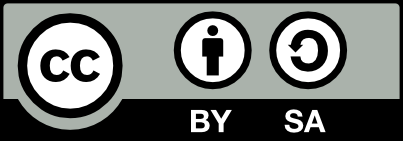 [Speaker Notes: Lisää asettelumalleja saat napsauttamalla ”Asettelu”.]